EYFS Maths
Week beg: 12th October
Number 1-10
Monday 12th October
Count forwards to 10. 
Count back from 10. Use a number line to support



Have sets of numbers to 10. Children work in small groups. Can they order them? Which number comes after 5? Before 9?
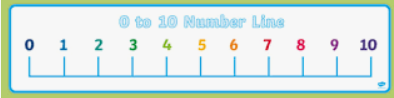 Tuesday 13th October
Sing 10 green bottles. 
Demonstrate partner work. Pick a number then partner does that many jumps / hops / wiggles etc. Children work in pairs. Focus on numbers 6-10.  

Use chalk outside. Say a number form 1-10. Can you write that number? 
Sue number line to support.
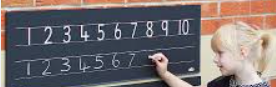 Wednesday 14th October
Sing 1, 2, 3, 4, 5, - are you saying numbers forwards or backwards? 

Have a jar and money coins. Close eyes how many coins dropped in my jar? Children show on fingers / number fan. 

If I added one more in my jar how many would there be?
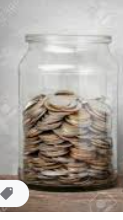 Thursday 15th October
Picture cards of objects 1-10 and number cards 1 – 10.

Can you match to correct numeral. 

Can you place them in ascending order.
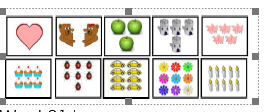 Friday 16th october
Numberline 1 – 10. Find numbers: 6, 4, 7, 8, 10. 



Use dominoes, Can you find me a six domino.  A 7 domino. 

Maybe introduce 6 and 1 is 7 etc.
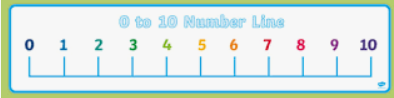 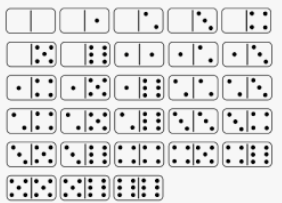